Kwantitatief OnderzoekBenno AcademieNathalie & Eline
[Speaker Notes: Deze les is belangrijk om ze uit te leggen wat ze moeten gaan doen. 10 minuten
Ze moeten de centrale vraag en doelstelling maken. 10 minuten (centrale vraag is al gegeven)
Bedenken opdrachtgever (10 minuten), mogen ze ook nog over nadenken. Enquête moeten ze eind van de week versturen.
Ze in groepen laten kennismaken en subdeelvragen verdelen voor deskresearch. 40 minuten
Begin maken met enquete. Huiswerk enquête afmaken. (40 minuten]
Lesdoelen Vandaag
Niveau studenten afstuderen CB vs CO
 Betrouwbaarheid, validiteit
 Steekproefgrootte
 Enquête tips & meetniveaus
 Univariate & bivariate analyses
 Centrummaten & spreidingsmaten
 Intro SPSS
 Analyses voor meer diepgang: Chikwadraat, t-toets, factoranalyse
2
[Speaker Notes: Niveau studenten. 
Studenten moeten een goede enquete kunnen opstellen en daaruit analyses kunnen maken als:
Univariate, bivariate, centrummaten, spreidingsmaten. Eventueel chikwadraat, t-toets, factoranalyse voor extra diepgang.
Ze mogen dit analyseren in Excel of SPSS
Enquêtes kunnen online opgezet worden. Er zijn meerdere online tool”: Surveymonkey, thesistools etc.]
Betrouwbaarheid, validiteit
3
Kwantitatief  vs kwalitatief
Cijfermatige informatie
Numerieke gegevens
‘Meten’	
Vaak grootschalig
Generaliseren	
Verwerken met statistische technieken
Geen cijfermatige informatie, maar alledaagse taal
‘Begrijpen’ 
Vaak kleinschalig
Resultaten zijn indicaties
[Speaker Notes: Nog even belangrijk om eerst verschil tussen kwantitatief en kwalitatief uit te leggen.
Veel docenten denken nog dat kwalitatief niet betrouwbaar is. Kwalitatief is wel betrouwbbaar maar op een andere manier.
Volgens Marketonderzoek ‘Blauw’haal je uit 8 interviews 80% van alle inzichten. Het gaat dan om opmerkingen/inzichten die je over een onderwerp terug krijgt. Hoeveel mensen die mening/opmerking delen of mee eens zijn weet je niet. Daar is dan weer kwantitatief onderzoek voor nodig.
In veel gevallen is het ook niet belangrijk om % van meningen van de doelgroep te weten. Het gaat er dan om dat je alle mogelijke inzichten hebt.
Betrouwbaarheid bij kwalitatief onderzoek gaat er meer om dat je de omstandigheden goed opzet dat respondenten hun mening kunnen en durven te geven. Dat je de opzet goed beschrijft en noteert.]
Betrouwbaarheid  &   Validiteit
Vrij van toevallige fouten


Verkeerd antwoord aangevinkt (kwanti)
Foutje met knippen en plakken data
Vrij van systematische fouten: meet je wat je wilt weten?


Verkeerde vragen
Verkeerde doelgroep
Verkeerde antwoorden
Voorwaarde
5
[Speaker Notes: Bij kwantitatief onderzoek, moeten ze verantwoorden waarom hun onderzoek betrouwbaar en valide is. Wat hebben zij gedaan om de betrouwbaarheid en validiteit te verhogen? Hoe hebben zij hun onderzoek uitgezet bijvoorbeeld? Hoe weten de dat de juiste mensen de enquête hebben ingevuld?]
Onderzoekverantwoording
Bijvoorbeeld Validiteit: 

“Ik heb er goed op gelet dat de antwoorden bij de vragen pasten. 

Ik heb na een proefenquête gecheckt of de vragen begrepen werden door de respondent. En eventueel aangepast.

Ik heb gecheckt of er vragen misten. Vragenlijst was volledig. Vragen zijn afgeleid van de subdeelvragen.”
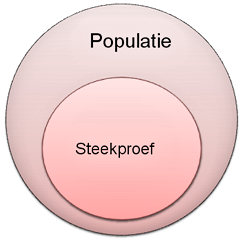 Betrouwbaarheid
Mate waarin resultaten niet toevallig zijn.

Oftewel: mate waarin bij herhaling van onderzoek dezelfde uitkomsten resulteren. 

Belangrijk bij kwantitatief onderzoek met steekproef.
[Speaker Notes: P197
Bijvoorbeeld 95%: als je een onderzoek 100 x doet, komt er 95 x hetzelfde uit. 

Kwantitatief bijna altijd met een steekproef

Herhaalbaarheid over tijd]
Steekproefgrootte
8
Iedereen waarover je uitspraken wilt doen
= 
Onderzoeksdoelgroep / Domein
Steekproef
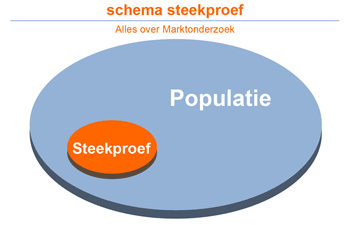 Waarom?
Onhaalbaar, Tijd en Geld
Selectie uit de populatie
9
[Speaker Notes: Een valide en betrouwbare steekproef is onderdeel van de populatie.

Populatie is iedereen waarover je uitspraken wilt doen na je onderzoek. Ook wel je onderzoeksdoelgroep of domein genoemd.

Stel je wilt iets zeggen over “De Nederlander” en hoe hij zijn vakantiegeld besteedt.
Het is onmogelijk om alle Nederlanders dit te vragen. Kan wel, maar kost veel tijd en geld.
Om dit mogelijk te maken, trek je een steekproef uit die populatie. Je maakt een selectie van mensen die als geheel een soort van mini Nederland zijn, zodat je op basis van hun antwoorden over hoe ze hun vakantiegeld besteden iets kunt zeggen dat met 95% betrouwbaarheid in de buurt komt van wat alle Nederlanders doen met hun vakantiegeld.

Om iets over groot Nederland (de populatie) te zeggen na je kwantitatieve onderzoek, vraag je het aan mini Nederland.]
Twee soorten steekproeven
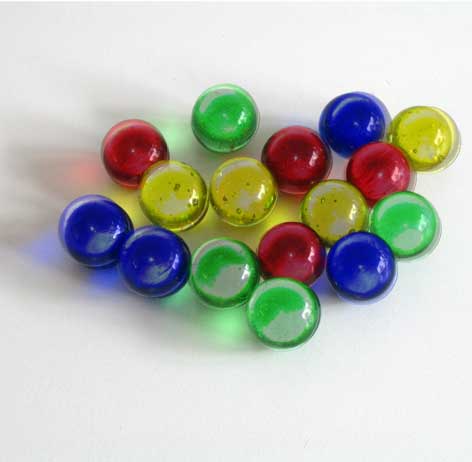 Aselect versus Select


Wat doen de meeste studenten?
[Speaker Notes: Leg kort verschil uit.
In het  boek komen 10 manieren voorbij om steekproeven te trekken. 5 aselect en 5 select. 
Die gaan we nu doornemen.]
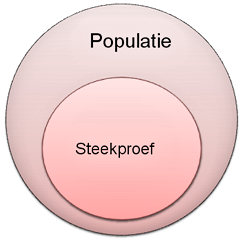 Een goede steekproef
Representativiteit
 Op aantal kenmerken is je steekproef gelijk aan de populatie. 
 Bijv. geslacht, leeftijdscategorie, burgerlijke staat

Aselect
 Elke persoon heeft een berekenbare kans om in je steekproef terecht te komen.

Omvang
 Je steekproef moet voldoende groot zijn, afhankelijk van de gewenste nauwkeurigheid en populatiegrootte.
© Verhoeven – Boom Lemma uitgevers
[Speaker Notes: Zie vooral hs 6.4. 
Voldoende groot: er is een steekproefformule die we niet behandelen. Is ook geen tent.stof.
Representativiteit: op aantal kenmerken is je steekproef gelijk aan de populatie. Goede afspiegeling van.
bv. Geslacht, leeftijdscategorie, burgerlijke staat
Willekeurig: je steekproef wordt bij voorkeur aselect getrokken 
elke ‘eenheid’ (persoon) heeft een berekenbare kans om in je steekproef terecht te komen
Omvang: je steekproef moet voldoende groot zijn, afhankelijk van de gewenste nauwkeurigheid. 
TIP: houd bij het trekken van je steekproef rekening met de verwachte respons!]
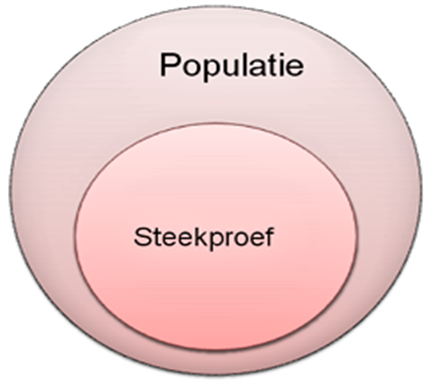 Populatie en steekproef
Populatie
	 Bijv: alle eerstejaars hbo-studenten in Nederland.

 Steekproefkader
Bijv: database van alle eerstejaars hbo-studenten in Nederland.

 Steekproef 
	bruto:
Bijv: alle eerstejaars die worden benaderd om mee te doen aan de enquête.
	netto:
Bijv: alle eerstejaars die daadwerkelijk de enquête hebben ingevuld.
[Speaker Notes: Populatie: alle eenheden (personen, zaken, organisaties etc.) waarover je in je onderzoek uitspraak wilt doen vormen samen je populatie. Is het domein waarbinnen zich je onderzoek afspeelt.

Steekproefkader=databestand met daarin personen uit je onderzoekspopulatie. Voorbeelden: personeelsbestanden, gemeentelijke bestanden, ledenadministraties

Steekproef: een klein deel van je populatie waarover je gegevens verzamelt. Lijkt groep in een aantal kenmerken goed op de populatie mag je de resultaten geldig verklaren voor de populatie (=generaliseren)

Respons is het verschil tussen bruto en netto steekproef, meestal in percentages. Respons hangt af van of men relatie heeft met opdrachtgever, bijvoorbeeld klanttevredenheidonderzoek, of men deel uit maakt van panel of dat men totaal geen relatie heeft met afzender. Ook het onderwerp is bepalend voor respons.]
Steekproefomvang (n)
Afhankelijk van:
De gewenste betrouwbaarheid (z). 
De gewenste nauwkeurigheid (marge).
Percentage verwachte antwoord (p), overige percentage (q).
P X Q
2
n
≥
Z
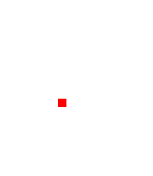 2
Marge
[Speaker Notes: Bij steekproefformule (zie hs 7.1)  is p 50 en q dus ook. Zie ook formuleblad. P is de verwachte onderzoeksuitkomst in %. Als je p op 50% zet dan wordt n het grootst. Omdat je p nog niet weet kan je voor de zekerheid het beste de n zo groot mogelijk nemen. Altijd naar boven afronden, omdat het om een minimaal aantal respondenten (mensen) gaat.]
Hoe groot moet de steekproef zijn?
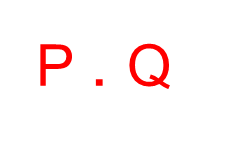 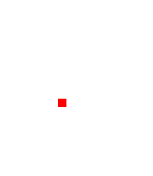 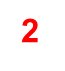 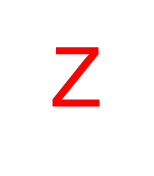 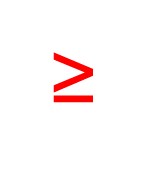 n
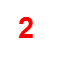 Marge
Steekproefcalculator:
http://www.allesovermarktonderzoek.nl/Steekproef-algemeen/steekproefcalculator/

Documentaire Labyrint. Nemen van een goede steekproef.
http://www.npo.nl/labyrint-voor-de-tweede-fase/17-04-2014/NPS_1244430
[Speaker Notes: Waar het om gaat is dat ze de formule kunnen hanteren en begrijpen dat je met een lager zekerheids% (en bv ook met een grotere nauwkeurigheidsmarge) een kleinere steekproef hoeft te trekken. Wordt uiteraard wel onbetrouwbaarder! 
Ze moeten dus ook aangeven in onderzoeksverantwoording hoe groot hun steekproef zou moeten zijn met een betrouwbaarheid van 95%.]
Uit een afstudeerverslag: Klopt deze onderzoekverantwoording?
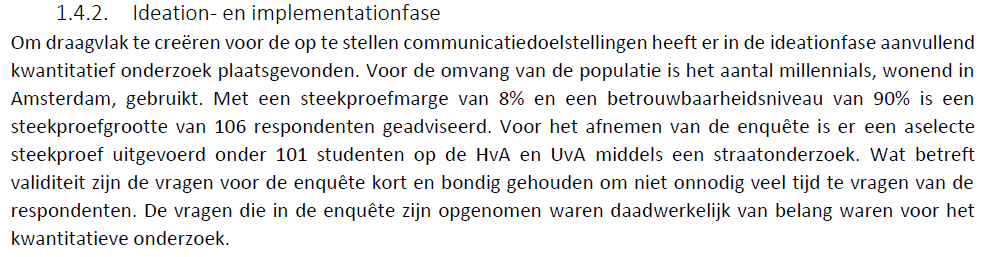 Onderzoekverantwoording
Voorbeeld: Betrouwbaarheid en steekproef verantwoording:

“De respondenten zijn select getrokken. Ik heb via mijn facebook een link verstuurd.

Doordat de steekproef select is, is de betrouwbaarheid minder.

In het ideale geval als populatie bijvoorbeeld 2.000.000 is. Dan moet een goede steekproef bij 95% betrouwbaarheid en een toegestane marge van 5 % 385 respondenten minimaal zijn.”
Enquête & Meetniveaus
17
Zie tips pdf.
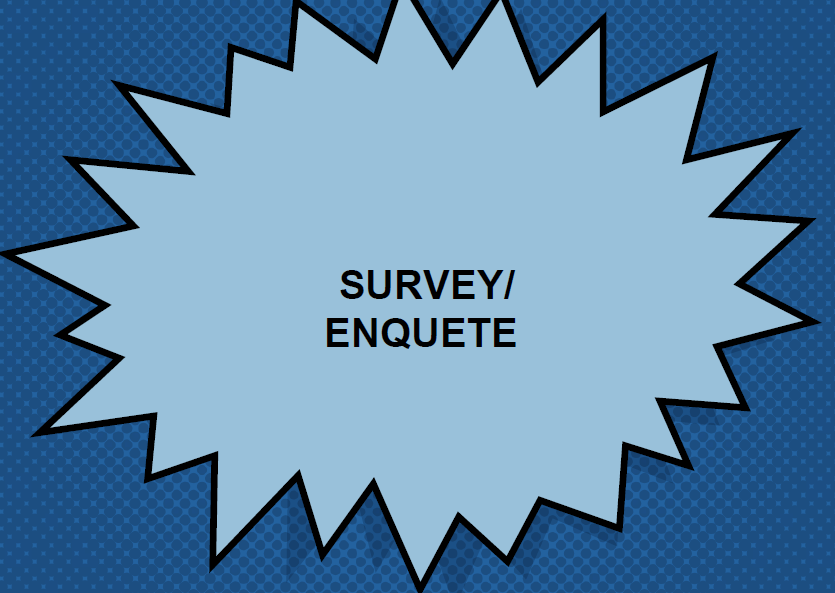 [Speaker Notes: Deel pdf uit.]
Deze vragen hebben een ander meetniveau
Vraag 1) ‘Wat is je leeftijd?

Vraag 2) Stelling: “Wie is de Mol’ is een innovatief programma”. 
Helemaal mee eens
Enigszins mee eens
Noch mee eens/noch mee oneens
Enigszins mee oneens
Helemaal mee oneens	

Vraag 3) ‘Wat is je meest favoriete biermerk?”
Heineken
Grolsch
Brand
Bavaria
Anders
[Speaker Notes: Deze vragen hebben een ander meetniveau.]
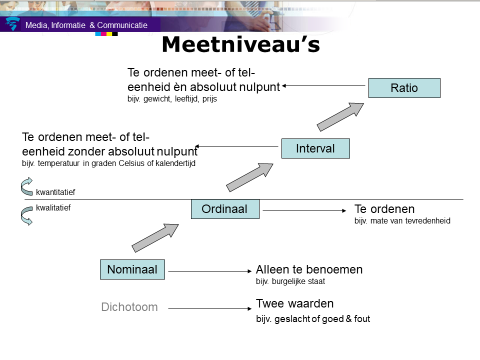 Univariate & bivariate analyses
21
Aantallen        &      Vergelijken
1 VARIABELE
(Univariate analyse)

Meest gekozen
Middelste 
Gemiddelde
Standaarddeviatie
%
#
2 OF MEER VARIABELEN
(Bivariate analyse)

Leeftijd vs. waardering
geslacht vs. koopintentie
Chikwadraat
Etc.
22
[Speaker Notes: De inzichten die je wilt hebben, verkrijg je door met SPSS te analyseren wat jouw respondenten gezegd hebben.

In SPSS kun je 2 (analyse)paden bewandelen. En dat de keuze van het pad afhangt van of je aantallen wilt weten of vergelijkingen wilt maken.

Nadat je hebt bepaald “Wat wil ik weten?” moeten ze bepalen of dit inzicht gaat om “Aantallen” of “Vergelijken”

Het grote verschil tussen deze twee berekeningen is dat je bij aantallen inzoomt op (= enquêtevraag) en bij vergelijkingen op meer dan 2 variabelen. Uni en bivariate analyses.
Check of ze weten wat het andere woord is voor de meest gekozen (modus) en middelste (mediaan)]
Voorbeeld frequentietabel SPSS
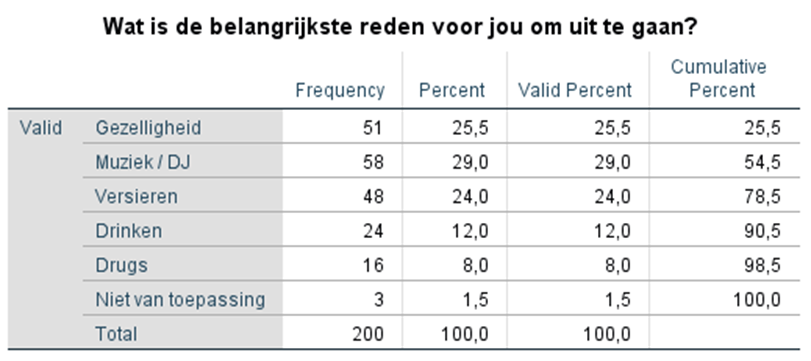 Voorbeeld kruistabel SPSS
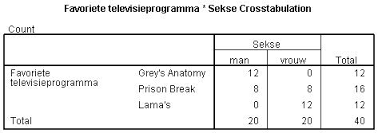 Centrummaten & spreidingsmaten
25
Centrummaten
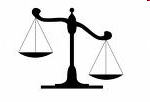 Gemiddelde


Mediaan



Modus
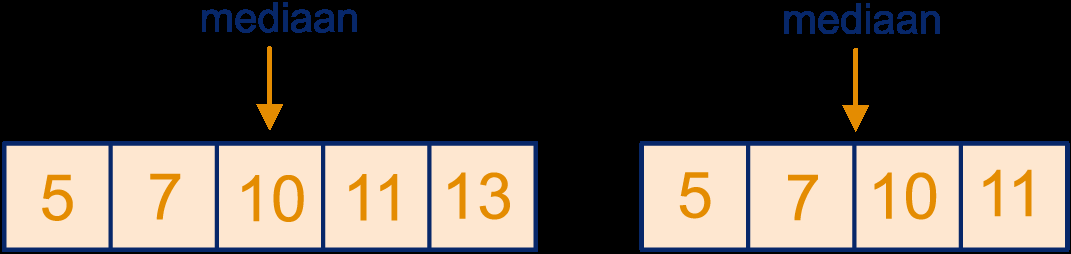 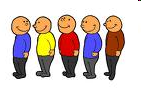 [Speaker Notes: Jullie hebben kunnen ook centrummaten gebruiken als hulpmiddel voor uitspreken te doen over de variabelen.
Ook hier even eerst de studenten vragen wat het is. Dan het antwoord geven (met animatie)
Even benadrukken dat bij mediaan eerst op volgorde gezet moet worden bij getallen

Gemiddelde
Kan alleen bij interval of ratio variabelen.
Mediaan
= Middelste van een reeks scores nadat je een rangorde van de scores hebt gemaakt.
Kan bij ordinale, interval of ratio variabelen.

Modus
= Meest voorkomende score in een reeks.
Kan bij alle soorten variabelen.


Voor voorbeeld mediaan op irdinaal niveau  boek verhoeven p. 224.]
Welke spreidingsmaten kennen jullie?
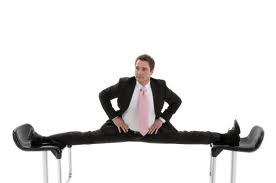 [Speaker Notes: Leg dit allemaal langzaam uit, want ze vinden het moeilijk! Sommigen hebben dit wel op HAVO gehad, MBO-ers vaak niet. Ze schrikken ook vaak van formules.
Vertel hen dat op de modulepagina een formuleblad zal staan. Deze krijgen ze ook op tentamen.]
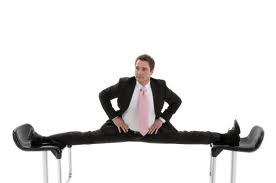 Spreidingsmaten
Range = variatiebreedte 
Het verschil tussen de hoogste en laagste waarneming.
Bij ordinaal, interval of ratio variabelen.

Variantie (s2) = 
Geeft weer in hoeverre de scores rond het gemiddelde zijn gegroepeerd.
Bij interval of ratio variabelen, want je hebt een gemiddelde nodig.

Standaarddeviatie (s) =
Een beter hanteerbare variant op de variantie.
Eveneens bij interval of ratio variabelen.
Spreiding
Gemiddelde maar dan….
Leeftijden
16
17
17
17
18
18
19
19
20
20
22
25 
=> = 19
Leeftijden
5
16
17
17
17
18
18
19
19
20
20
22
25
50
=> Dichterbij 19 (19,85)
Leeftijden
5
16
17
17
17
18
18
19
19
20
20
22
25
=> lager dan 19 (17,53)
[Speaker Notes: Hier uitleggen dat je het gemiddelde kan uitrekenen van bijvoorbeeld de leeftijd van deze studenten in de zaal. Kom je op 19 jaar. (228/12=19) 
als ik dan mijn nichtje van 5 (idem, aanpassen of hypothetisch) meeneem en weer het gemiddelde uit ga rekenen dan zal deze weer rond de 19 (17,53) komen.

Gemiddelde bijna hetzelfde maar de spreiding van de scores is wel anders. De gevonden scores liggen verder uit elkaar.
(zie volgende slide visualisatievoor scores op IQ van twee verschillende scholen)]
Spreidingsmaten
Variatiebreedte (‘range’)

(25-16=) 9
(25-5=) 20 
(50-5=) 45


 Variantie (s2) en standaarddeviatie (S)
                             standaardafwijking
[Speaker Notes: Variatiebreedte (‘range’)
Het verschil tussen de hoogste en laagste waarneming.
Bij ordinaal, interval of ratio variabelen.

In het voorbeeld van de leeftijden in de collegezaal (25-16 = 9) (40-16= 24) (40-10=30)

Variantie (s2) en standaarddeviatie (S)
Geeft weer in hoeverre de scores rond het gemiddelde zijn gegroepeerd.
Bij interval of ratio variabelen, want je hebt een gemiddelde nodig.

Geef aan waarom je gebruikt maakt van spreidingsmaten (zie voorbeeld op pagina 227 – ziekteverzuim). Centrummaten geven vaak geen gedetailleerd genoeg beeld.
Variatiebreedte (p.228)Standaarddeviatie wordt ook standaardafwijking genoemd.
De studenten hoeven het niet zelf uit te kunnen rekenen maar moeten wel weten wat ermee bedoeld wordt. Zie volgende slide voor voorbeeld en uitleg. (range wel uitrekenen v.w.b. interval en ratio niveau)]
Variantie (s2)
= De gemiddelde gekwadrateerde afwijking van het gemiddelde.

Formules:
∑ (xi – m)2
s2 =
n
s = √ s2
[Speaker Notes: Goed uitleggen formule. Sommigen zijn vergeten waar alle tekens voor staan.]
Voorbeeld:
Uit een onderzoek naar het bruto inkomen per maand komen vijf scores naar voren:

Persoon 1:	€ 1750,-
Persoon 2:	€ 4500,-
Persoon 3:	€ 3200,-
Persoon 4:	€ 2800,-
Persoon 5: 	€ 2450,-
	
	Welk meetniveau heeft ‘bruto inkomen per maand’?
	Bereken de standaardeviatie.
Film youtube uitleg standaarddeviatie
https://www.youtube.com/watch?v=XbHaZX1Q1s8

Formules:
∑ (xi – m)2
s2 =
n
s = √ s2
[Speaker Notes: Goed uitleggen formule. Sommigen zijn vergeten waar alle tekens voor staan.]
Gemiddelde IQ beide scholen gelijk
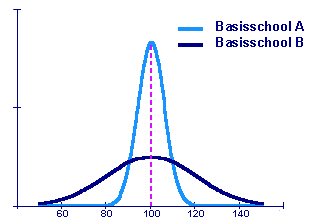 [Speaker Notes: De standaardafwijking, S, van een serie uitkomsten is de wortel uit het gemiddelde van de gekwadrateerde deviaties, van die uitkomsten:

De standaardafwijking is de wortel uit de variantie, S2.
De standaardafwijking is de belangrijkste en meest gebruikte spreidingsmaat. Hoe groter de spreiding is, des te groter zijn de deviaties en des te groter is dus de standaardafwijking. 
Voorbeeld. In de grafiek wordt de verdeling van de IQ's van leerlingen van 2 basisscholen A en B met elkaar vergeleken.

Op beide basisscholen is het gemiddelde IQ 100. Op basisschool A liggen de IQ-scores dicht rond dit gemiddelde.]
Eigenschappen van de normale verdeling
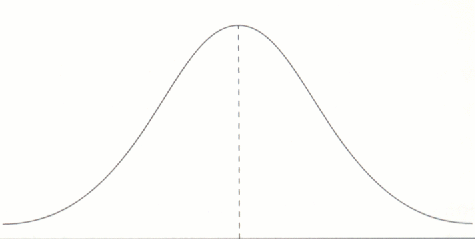 68,27%
95,44%
99.72%
© Verhoeven – Boom Lemma uitgevers
[Speaker Notes: Wat zegt dat dan?
68% van de personen is 19 + (1*1,61) en 19 –(1*1,61) (dus tussen de 20,61 en 17,39)
95 % van de personen is 19 + (2*1,61) en 19 –(2*1,61) (dus tussen de 22,22 en 15,78)
99 % van de personen is 19 + (3*1,61) en 19 –(3*1,61) (dus tussen de 14,17 en 23,93)]
Lesdoelen Vandaag
Intro SPSS
36
Variable view
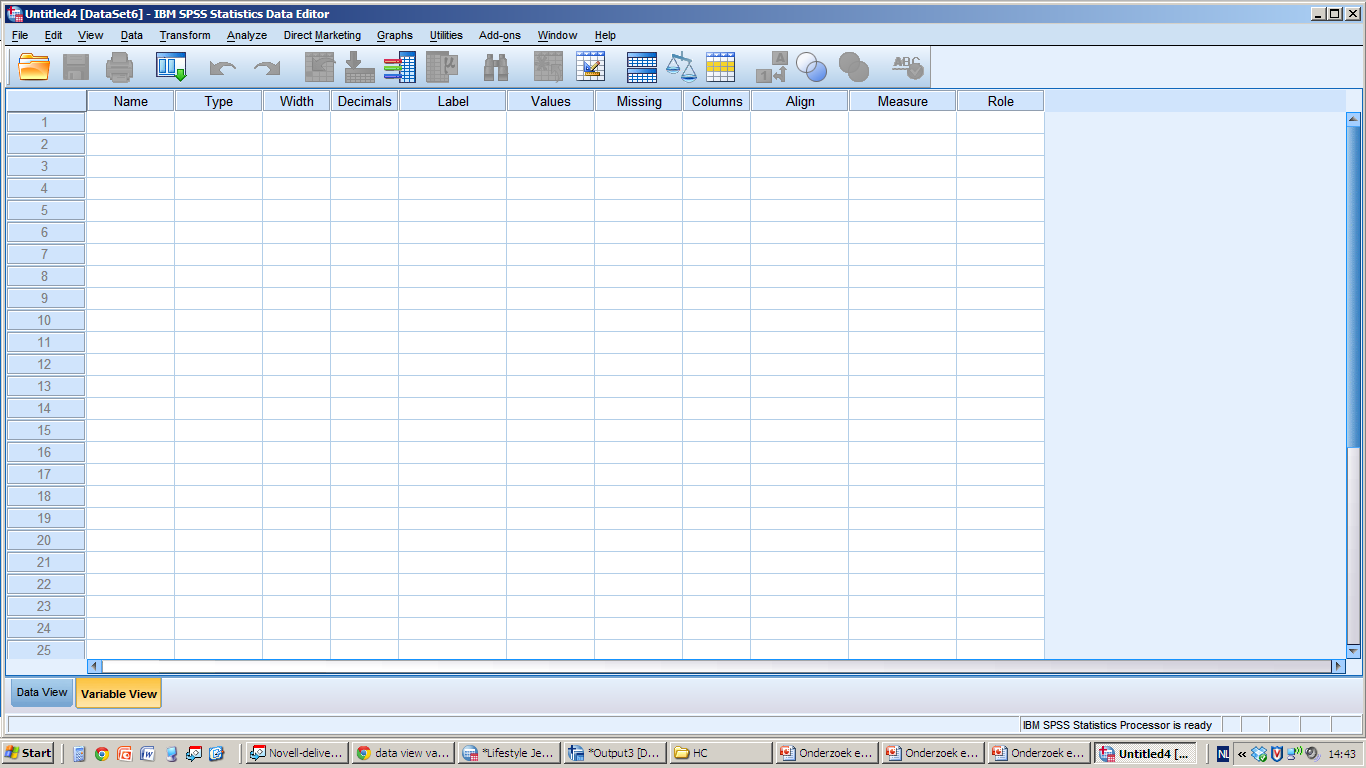 SPSS instructie basis
37
[Speaker Notes: Geef aan dat je de interface gaat uitleggen en het codeboek gaat invoeren.
Volgende week komt het analyseren.

Eerste interface leerdoel van vandaag is de twee tabbladen Variable View en Data View kennen, weten wat het verschil is tussen beiden. Laat ze allebei zien.
 Dat Variable View het codeboek is van SPSS
 En in Data View de gecodeerde antwoorden van de enquête worden ingevoerd]
Chikwadraat toets in SPSS
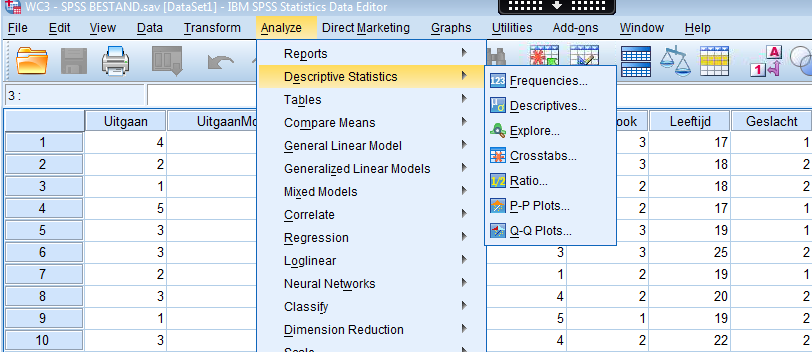 [Speaker Notes: Bij analyze kan je tabellen en kruistabellen maken.]
Lesdoelen Vandaag
Analyses voor meer diepgang: Chikwadraat, t-toets, factoranalyses
39
Chikwadraattoets
Een statistische methode waarmee kan worden aangegeven of er al dan niet een significant verband (samenhang) tussen 2 variabelen bestaat, is de chikwadraattoets.

 De toets wordt gebruikt voor variabelen op nominaal of ordinaal meetniveau

 In SPSS kun je hiervoor een Chi²-toets uitvoeren.
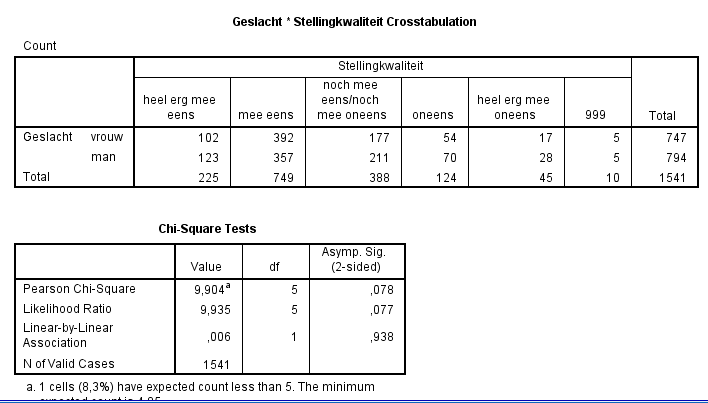 [Speaker Notes: Vraag: Is hier bij een significantieniveau van 5% sprake van een significant verband?
Nee. 100 x ,078 = 7,8% is hoger dan 5%.]
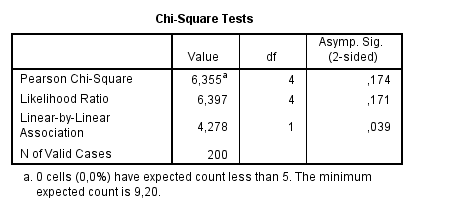 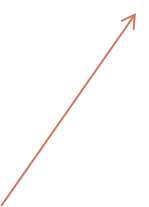 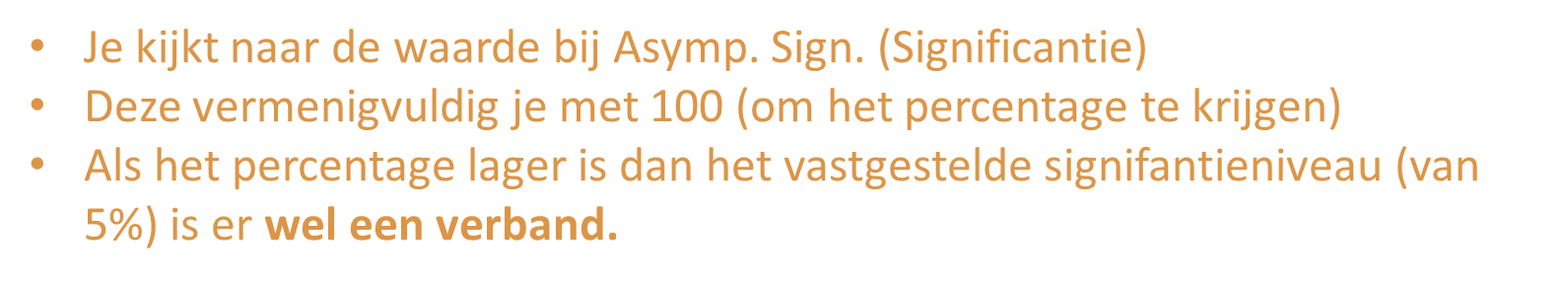 [Speaker Notes: Dit is de output.
Lager dan 5% significantie (zoals bij betrouwbaarheid van 95%) betekent dat de kans dat het verband toevallig is gevonden (in de steekproef) heel klein is. 
Dan concludeer je dus dat het geen toeval, maar een echt verband is.
Vraag aan de klas: is hier sprake van een verband? (bij 95% betrouwbaarheid)]
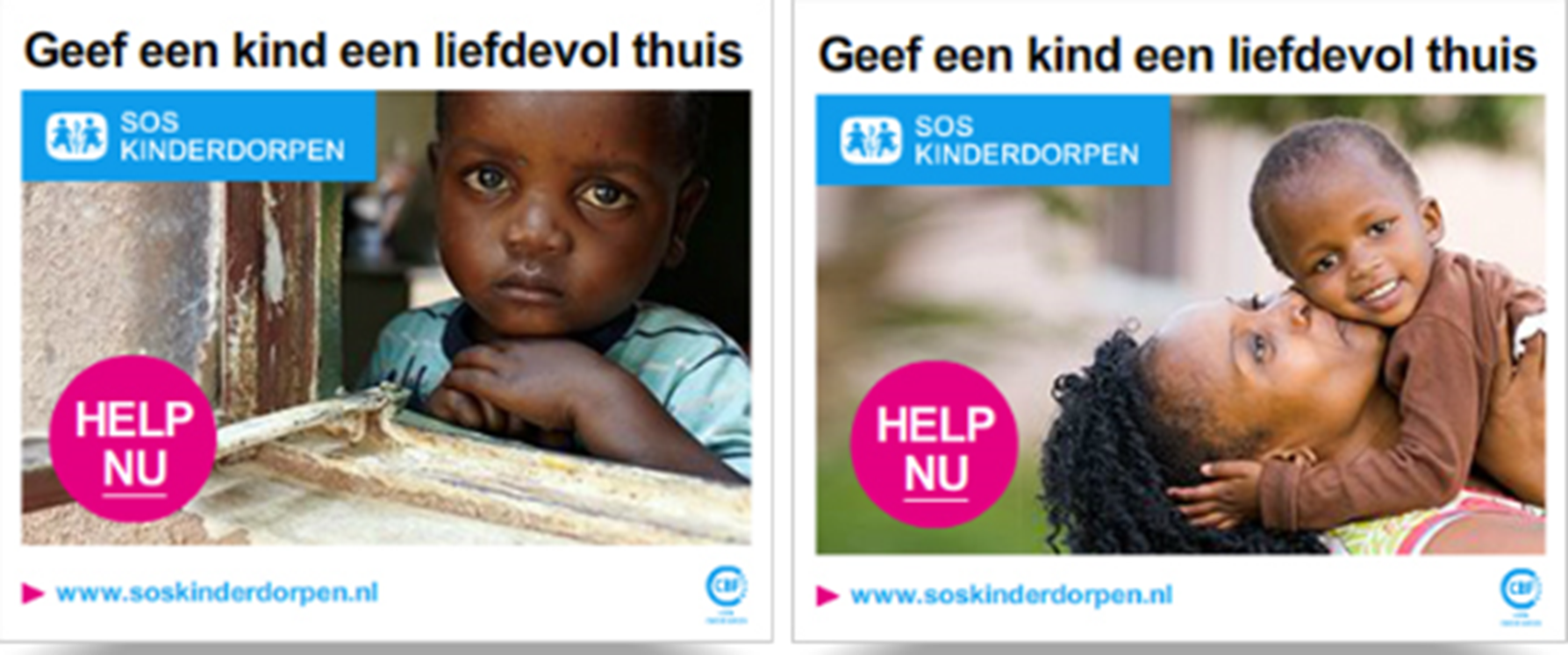 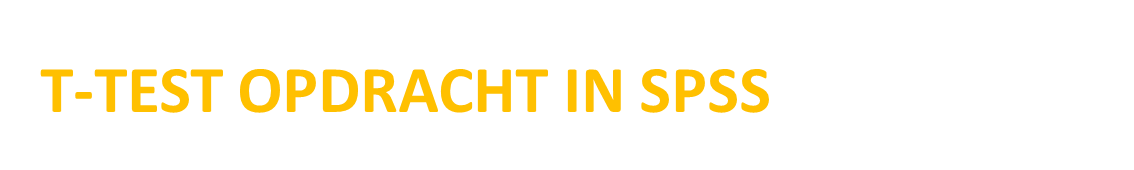 Met de T-Test worden van twee steekproeven de twee steekproefgemiddelden berekend en met elkaar vergeleken. 

 Gekeken wordt dan of de geconstateerde verschillen tussen die twee gemiddelden significant zijn.
[Speaker Notes: Nu T-test uitleggen. Dit is wat ze gaan doen voor de waaderingscijfers van hun verschillende versies vd soc med post.
Zie ook bv p323 Kooiker of deze site http://www.helpdeskspss.femplaza.nl/analyse/analyse_t_toetsen.html]
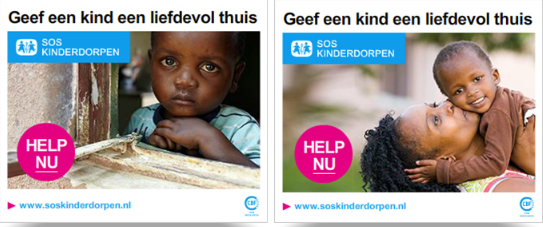 5
6
Significant verschil?
[Speaker Notes: A/B-test in CO jaar 2. Mbv SPSS en analyses als chikwadraat en t-toets.]
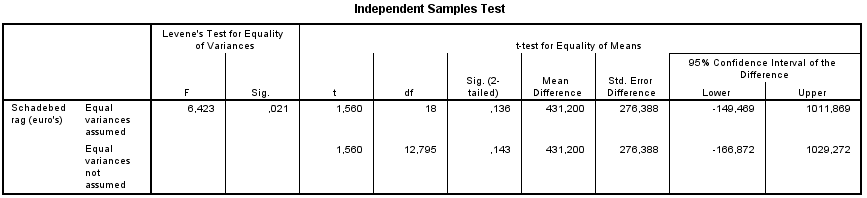 SPSS gaat uit van significantieniveau van 5% (=0,05)

Stap 1: Als Sig. bij Levene’s test kleiner dan 0,05 kies dan rij 2 (equal variances not assumed). Anders kies je rij 1 (equal variances assumed).
Dus hier kies je voor de t-test voor rij 2.

Stap 2: Signifantie (Sig 2-tailed) is 0,143, is hoger dan 0,05, 

Conclusie: de gemiddelden verschillen (waarschijnlijk) niet van elkaar (in het echt).
[Speaker Notes: Goed uitgelegd bij: https://spsshandboek.nl/independent-samples-t-test/

Latige sheet, even goed bij stil staan.
Gewoon aannemen, trucje uit het hoofd leren. Uitleg hierbij gaat te ver. Voor hun opdracht moeten ze deze uitdraai kunnen lezen. Levene’s test hoeven ze niet te begrijpen. Het gaat er hierbij om of de varianties tussen de 2 groepen gelijk is of verschillend, en dat bepaal je met de Levene’s test. Leg evt uit als: bepalen of de twee groepen voldoende overeenkomen.

Signifantie (Sig 2-tailed) is 0,143, is hoger dan 0,05, dus H0 (geen verband) blijft gehandhaafd. Dus 14,3% kans op dit gevonden verschil tussen de gemiddelden, als er in werkelijkheid geen verschil is.]
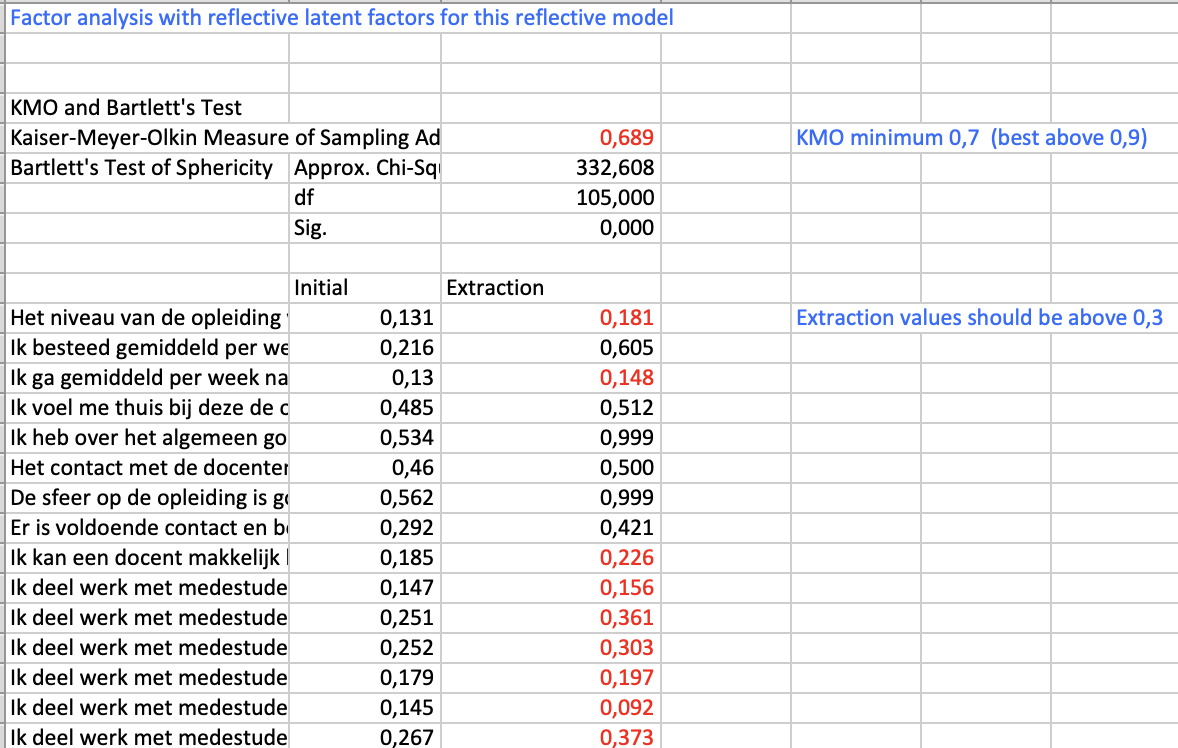 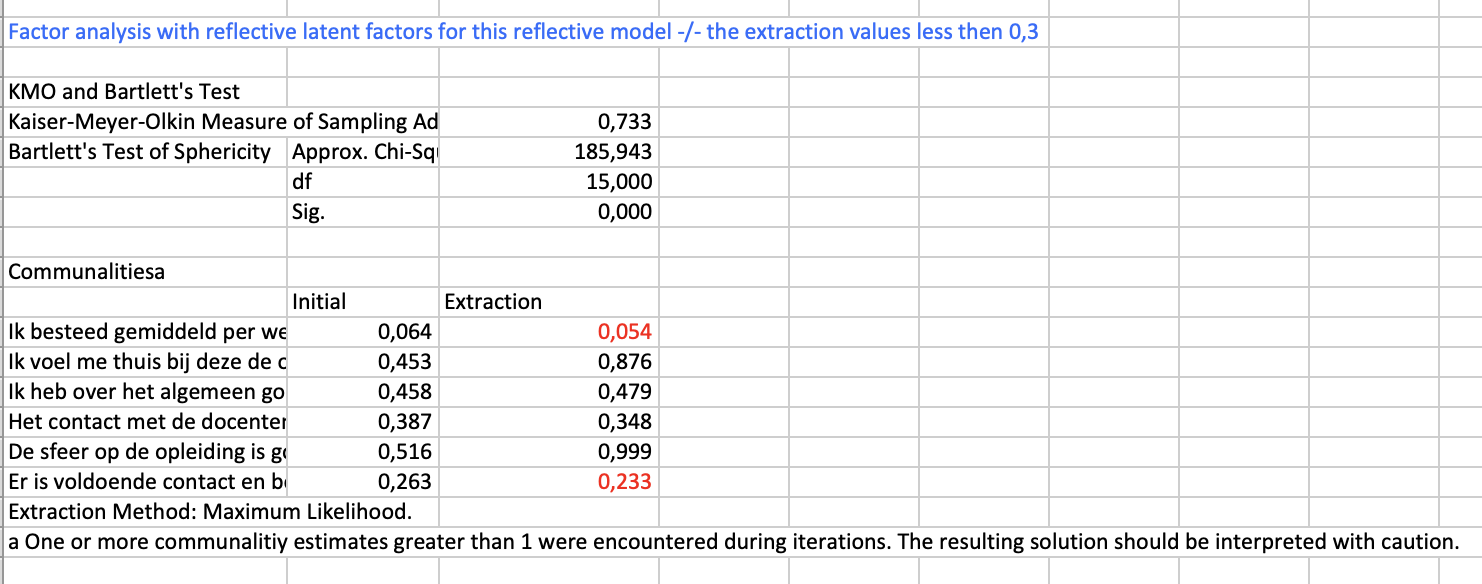 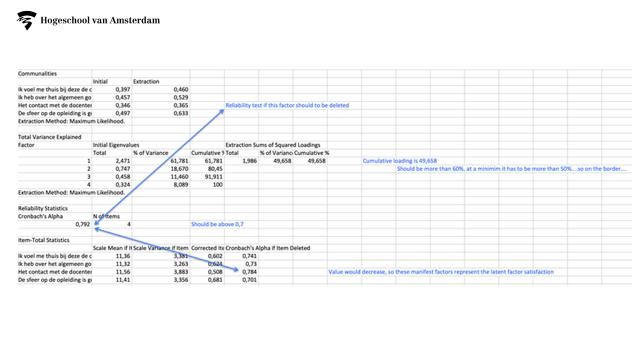 Meer spss
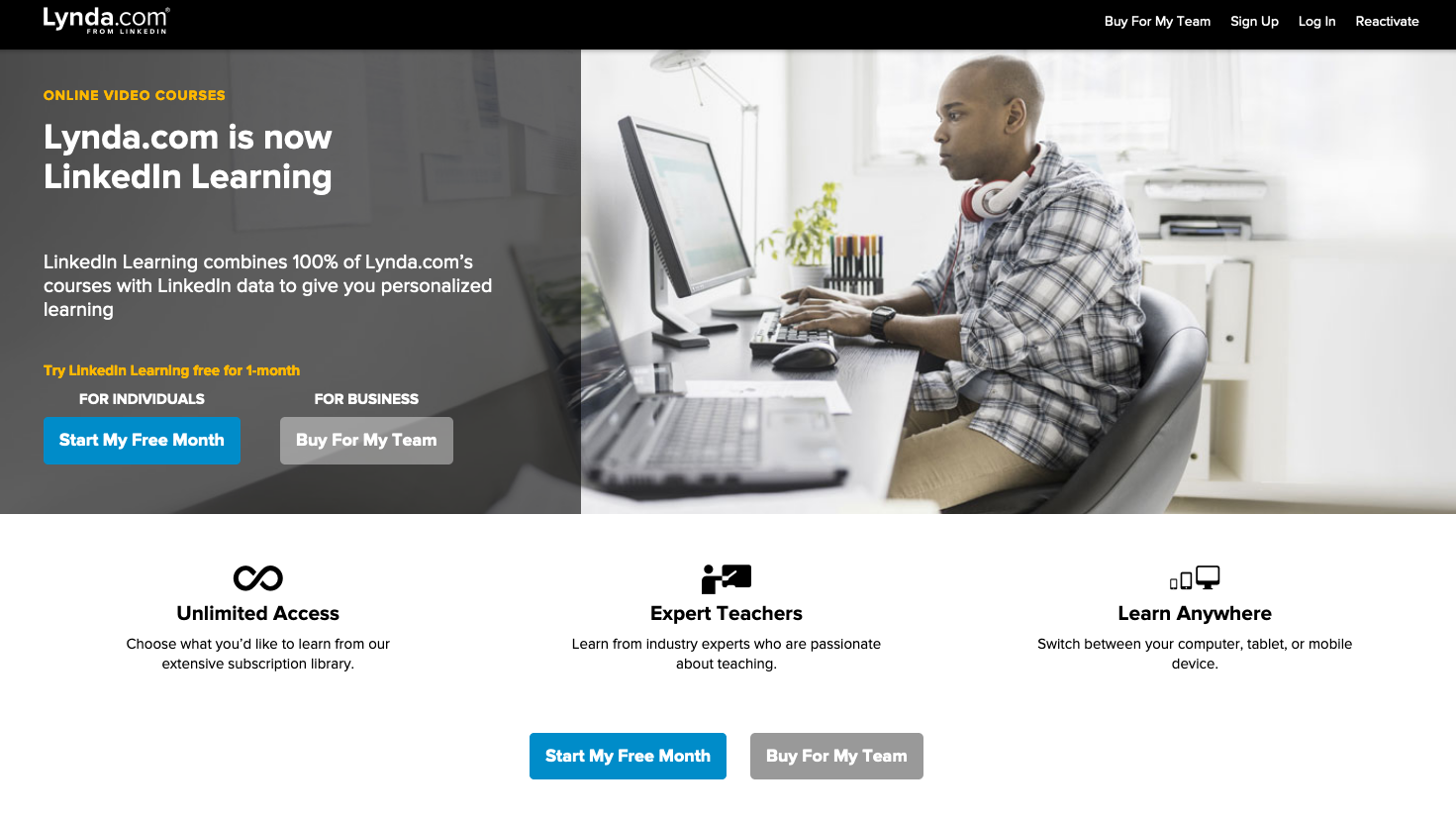 Niveau studenten afstuderen CB vs CO
 Betrouwbaarheid, validiteit
 Steekproefgrootte
 Enquête tips & meetniveaus
 Univariate & bivariate analyses
 Centrummaten & spreidingsmaten
 Intro SPSS
 Analyses: Chikwadraat, t-toets, factoranalyse
50
[Speaker Notes: Niveau studenten. 
Studenten moeten een goede enquete kunnen opstellen en daaruit analyses kunnen maken als:
Univariate, bivariate, centrummaten, spreidingsmaten. Eventueel chikwadraat, t-toets, factoranalyse voor extra diepgang.
Ze mogen dit analyseren in Excel of SPSS
Enquêtes kunnen online opgezet worden. Er zijn meerdere online tool”: Surveymonkey, thesistools etc.]
Vragen?